Задачи повышенной трудности по математике
1 класс

Подготовила учитель начальных классов
Надежина О.А.
“Математика открывает свои тайны только тому, кто занимается ею с чистой любовью, ради ее собственной красоты” Архимед
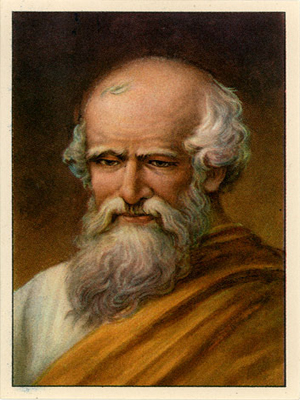 Гусь весит 3 кг. 
Сколько он будет весить, если встанет на одну ногу?
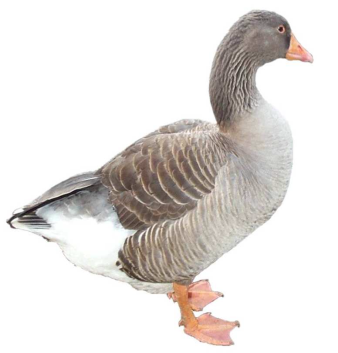 ответ
3 кг
Сколько ушей у 5 мышей?
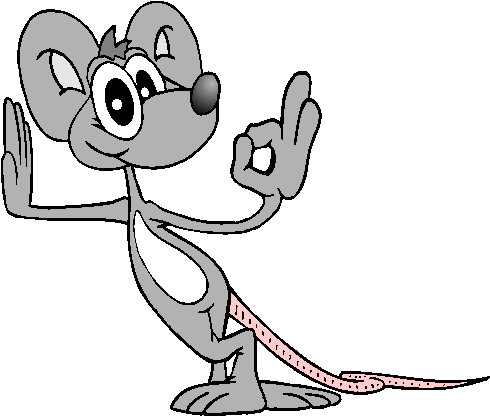 ответ
10
У трех братьев по одной сестре. 
Сколько всего детей в семье?
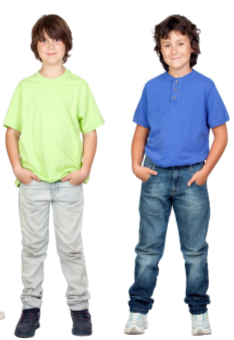 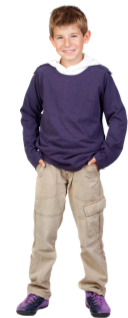 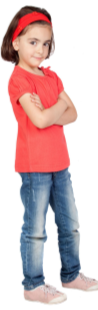 ответ
Четверо
Что тяжелее — один кг ваты  или один кг железа?
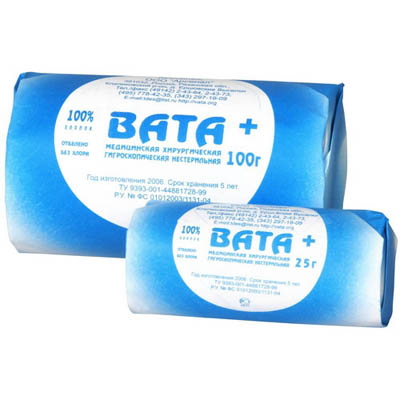 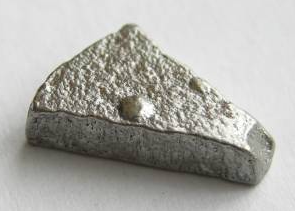 ответ
Весят
одинаково
В одной семье два папы и два сына. Сколько всего людей?
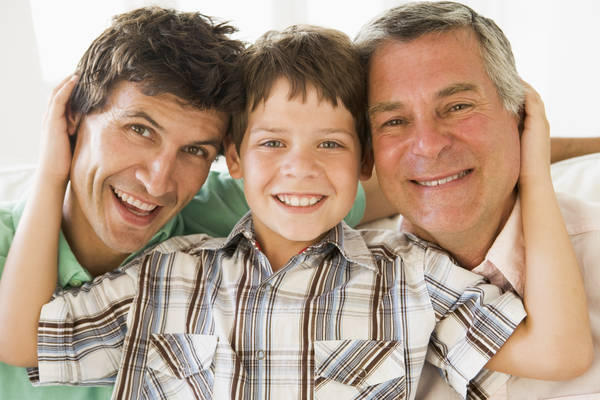 ответ
3 человека: 
дедушка, 
отец, сын
Летела стая гусей: 
один гусь впереди и два позади, 
 один позади и два впереди, 
один гусь между двумя и три в ряд. Сколько было всего гусей?
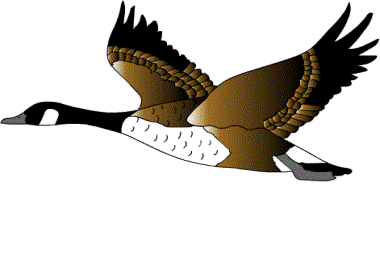 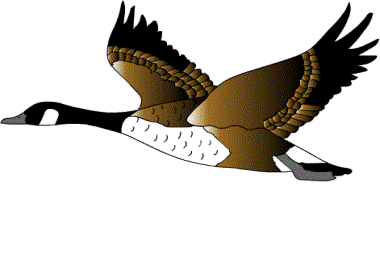 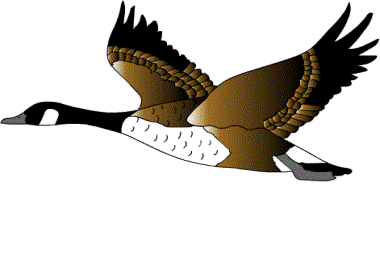 ответ
3
Продолжите рад чисел
1   3   5   7…
9   11   13
40  38   36   34 …
32  30  28
11   22   33   44…
55  66  77
Отгадайте ребусы
с  3  ж
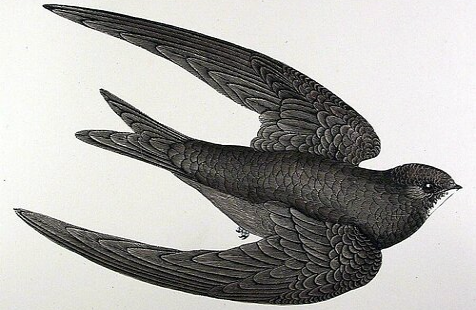 ответ
стриж
ВИ  3  НА
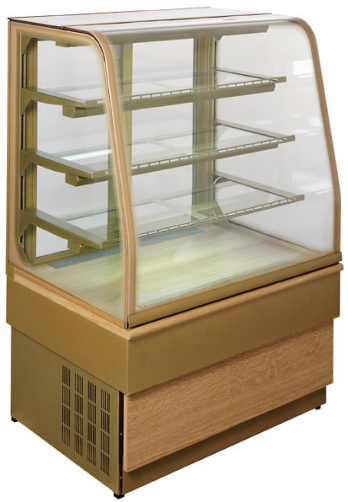 ответ
витрина
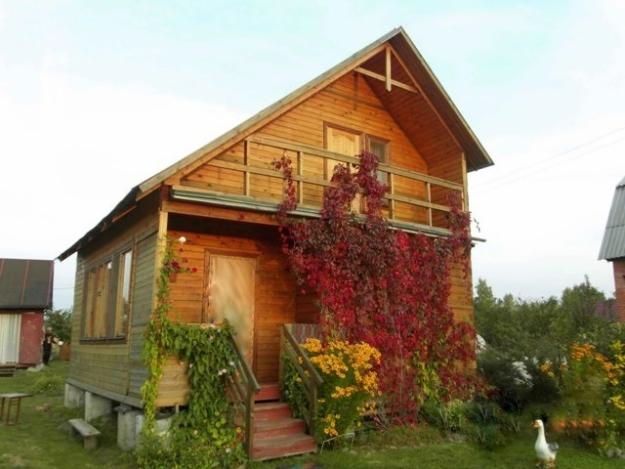 за
ответ
задача
Волшебный квадрат
7
1
3
3
1
Волшебный квадрат
1
1
7
5
1
3
3
1
5
Молодцы!